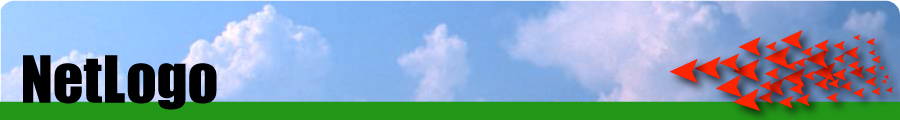 A programmable modeling environment that can be used to simulate systems

NetLogo is agent-based modeling, which means the models involve telling agents (things in model) what to do

Developed by Center for Connected Learning and Computer-based Modeling, Northwestern University, Evanston, IL         
     Uri Wilensky  https://ccl.northwestern.edu/netlogo/

Easy to use and free

Includes a large collection of simulations

It’s possible to program custom models
1
NetLogo Building Blocks

Two kinds of agents

	Patches – Squares that fill 2-	dimensional space. Patches can 	take on properties and store 	information, but cannot be moved

	Turtles – Agents that move on top of 	patches, and can interact with each 	other and with patches. Agents 	include things like animals, cars, 	people, or water droplets
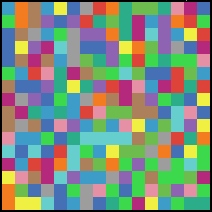 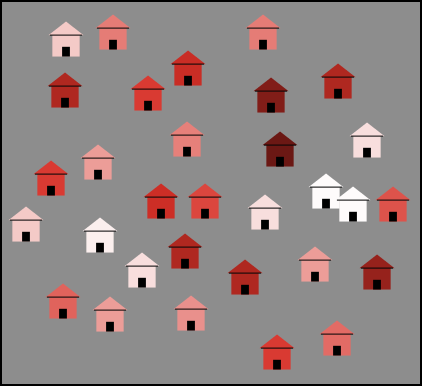 2
Three kinds of models in NetLogo
Patch only
Turtle only
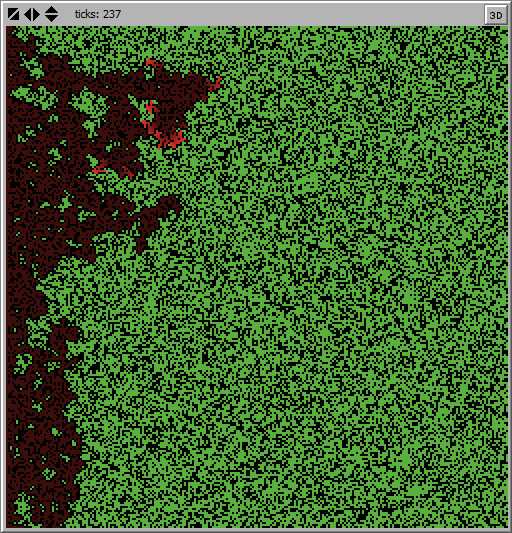 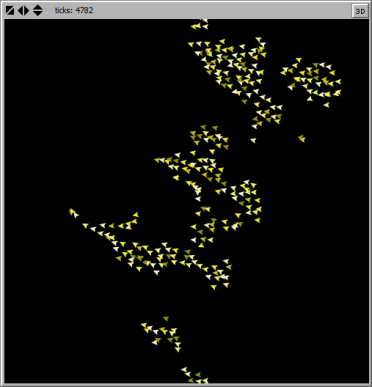 Patch and turtle
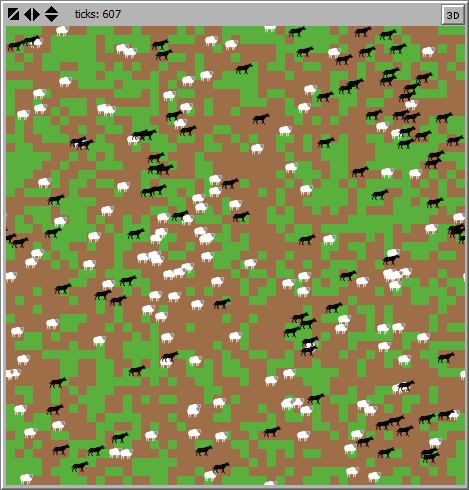 Earth Science / Fire*
Biology / Flocking
Biology / Wolf Sheep Predation
* Models from the NetLogo model library provided with the software
3
NetLogo Includes Interface, Info, & Code Tabs
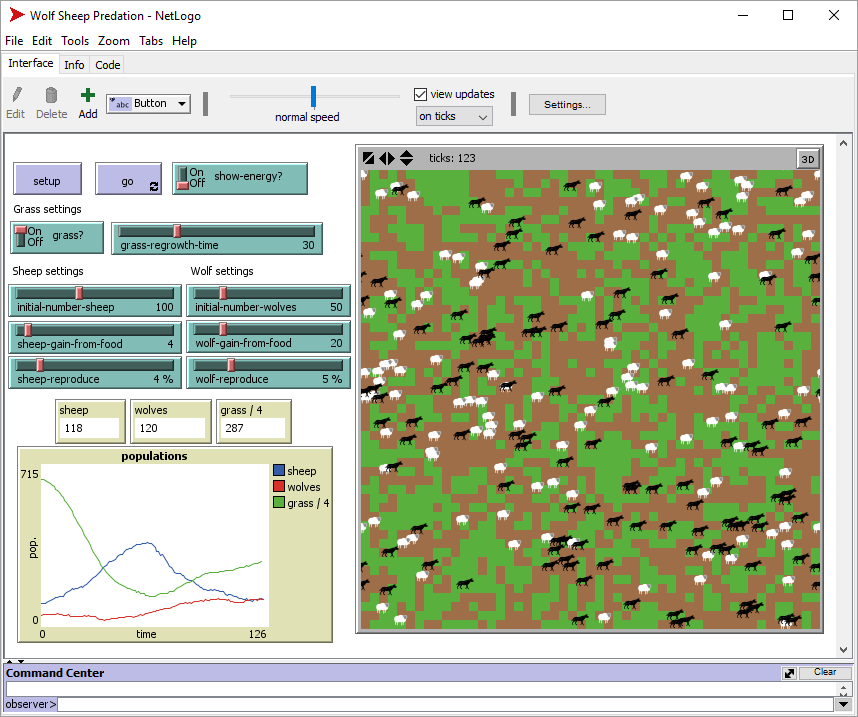 Interface Tab
The view, or “graphical user interface,” that allows the model to be setup and run, and where results are displayed
Code
Tab
The computer code that makes the model work
Info Tab
A description of the model and its use
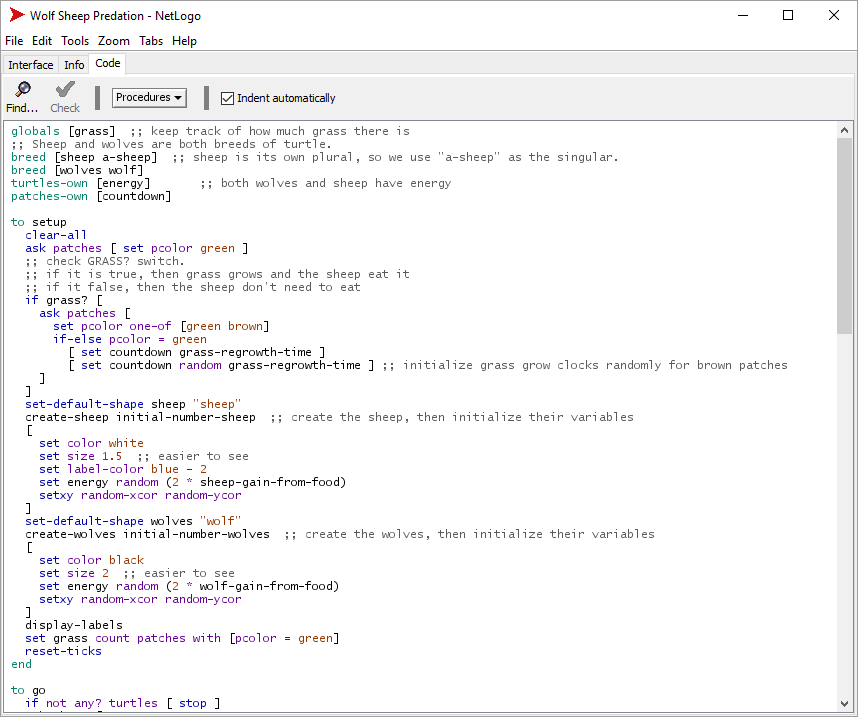 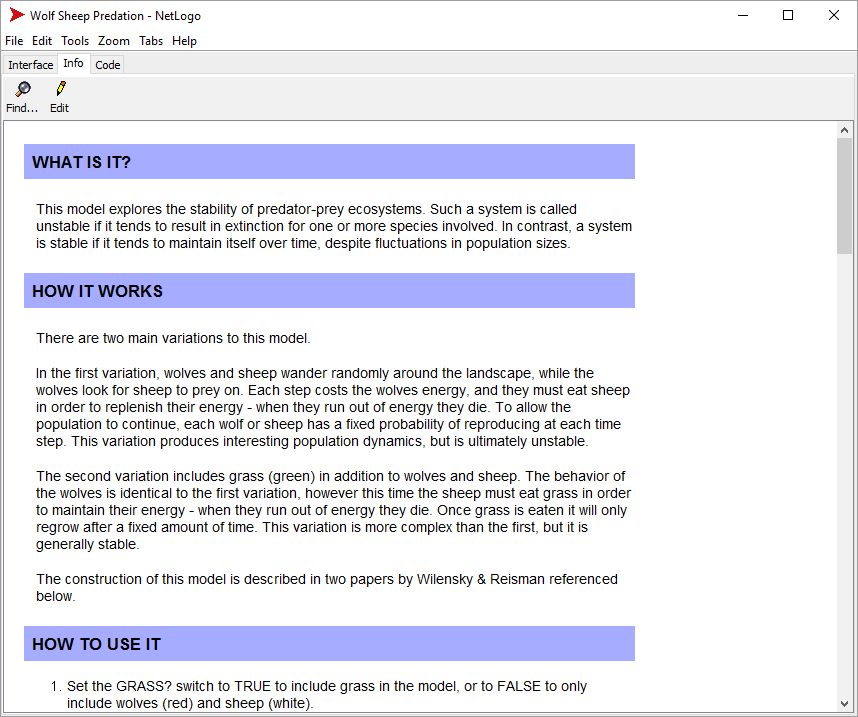 4
Graphical Interface Makes Running Models Easy
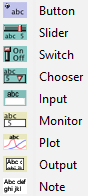 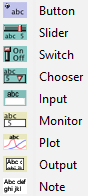 A ariety of controls and monitors …
Including buttons
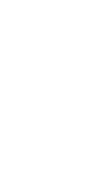 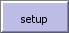 Buttons can initialize, start, or stop a model, and may be “single action” …
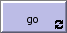 Or they may have the “forever” icon, and repeat until pressed again
Sliders and switches
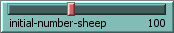 Sliders set a value between a minimum and maximum value
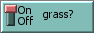 Switches set a true or false value or turn something on or off
5
Graphical Interface Makes Running Models Easy
Choosers and Inputs
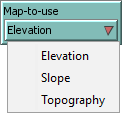 Set a value by selecting from options
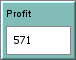 Set a value directly
Monitors and Plots
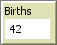 Reports a value
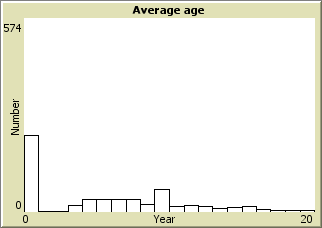 Shows the history of a value as it changes
during a simulation, usually over time
6
Graphical Interface Makes Running Models Easy
Other handy controls
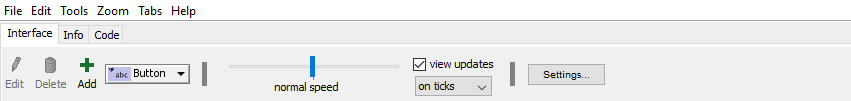 Slow a simulation or speed 
it up by updating the screen less
often (or not at all with “view 
updates” unchecked)
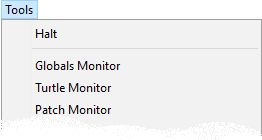 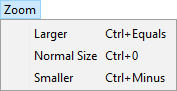 Stop or “halt” a model that 
doesn’t seem to be working
Enlarge or shrink the 
graphical user interface
7
Programming in NetLogo
Coding in NetLogo is straightforward and a popular way to learn programming for elementary students to adults. For example:
Ask patches [ set pcolor green ]               Make patches green

Ask cows [ forward 5 ]                                Move cows five patches forward

Ask cows with [ age < 1 ] [ forward 5 ]    Move just calves five patches

Ask one-of cows [ hatch-cows 1 ]             Make a random cow produce a calf

Ask cows with [ energy < 0 ] [ die ]          Mortality of cows with too little energy

Ask cows [ eat-grass ]                                 Have cows eat grass, coded in another 
				        part of program called “eat-grass”

Ask n-of 5 patches 		       Grow grass on five randomly selected
[ set grass  grass + 5 ]		       patches
We won’t expand on programming now. You don’t need to program to use existing models. For now, editing code in a model may break it.
8
An Example Simulation - Ants
Let’s look at Ants  (File -> Model library -> Biology -> Ants)
Author:  Uri Wilensky (1997)
Read the material in the Info Tab …

In brief, simple agents representing ants search randomly 
for food, and if they find it, produce chemicals that guide other ants.
Complex responses emerge.
9
An Example Simulation – Ants
In this model, a colony of ants forages for food
Controls:

    The number of ants

    A button to setup the
    model

    A button to make the 
    model run

    The rate of diffusion of
    the chemicals produced
 
    The rate of evaporation
    of the chemicals produced
The model domain or space where the ants and food will occur
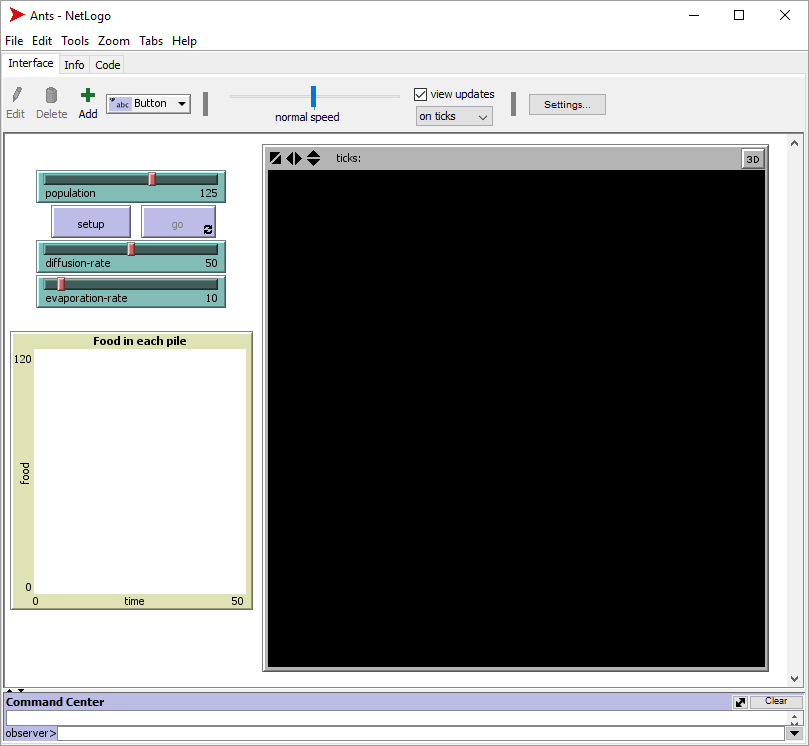 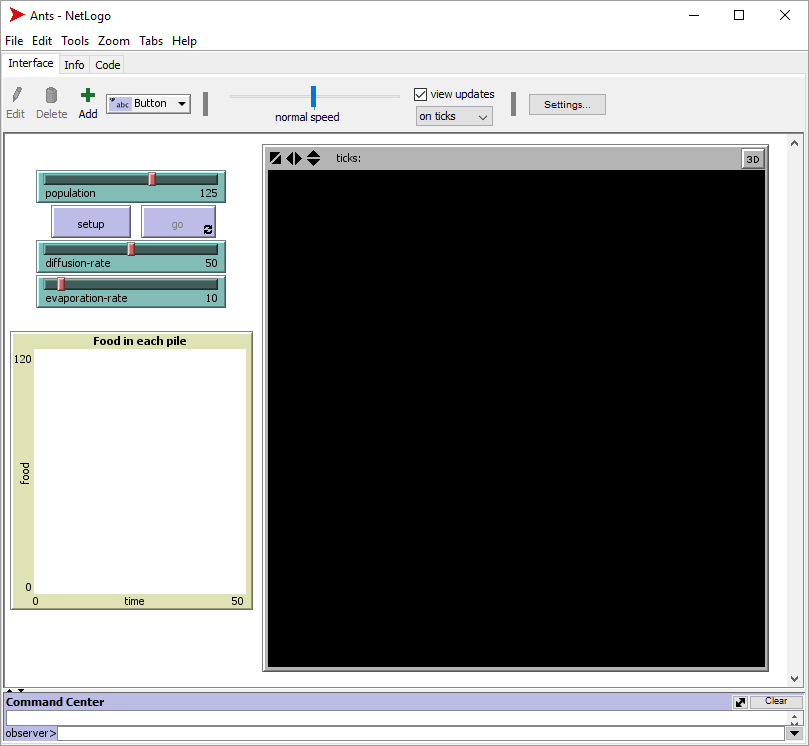 The amount of food remaining
In each pile
10
We can change the settings for population, diffusion and evaporation, and then run the model. 

The speed and order in which the ants find the food differs depending on the settings (parameters).
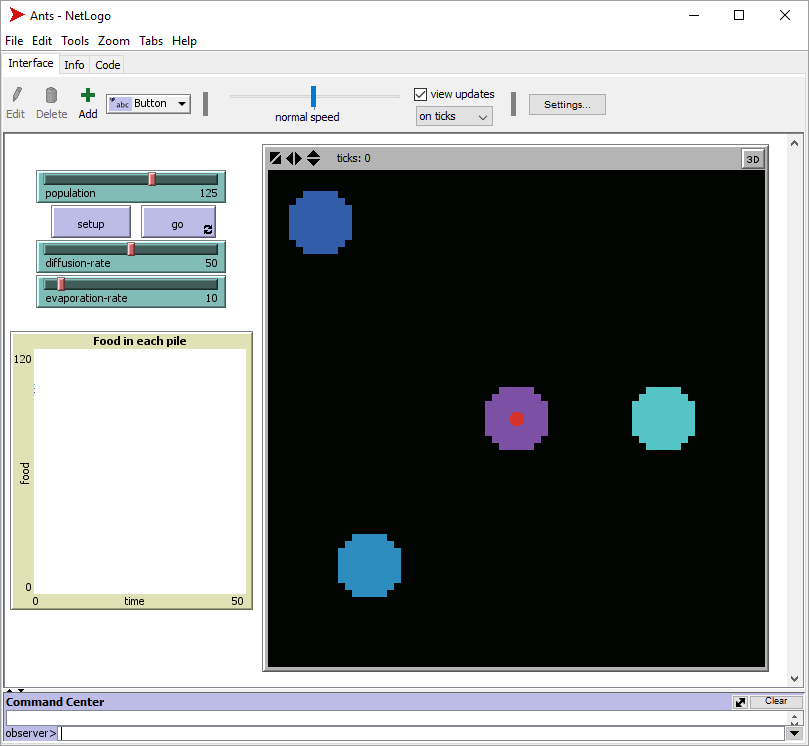 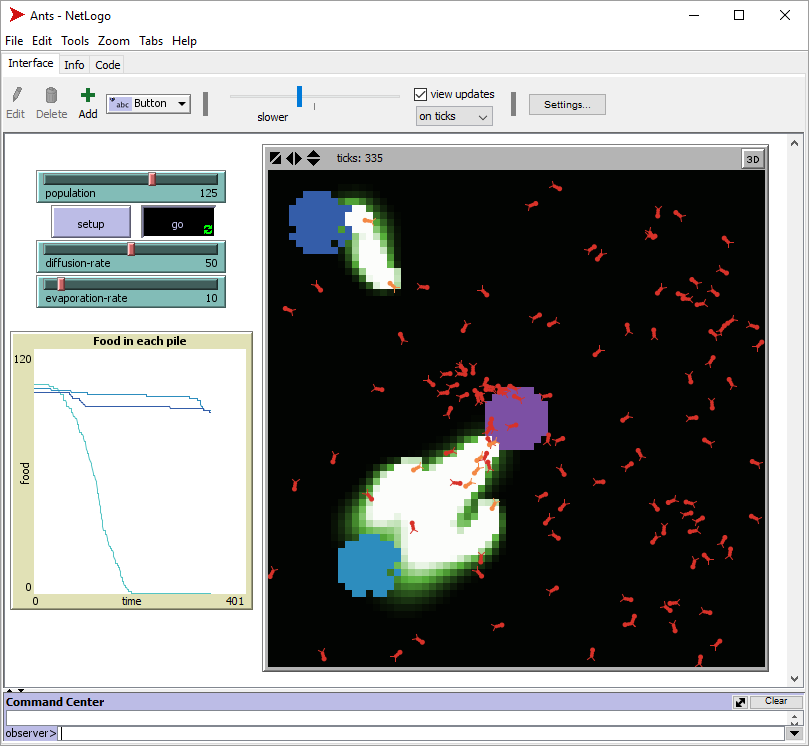 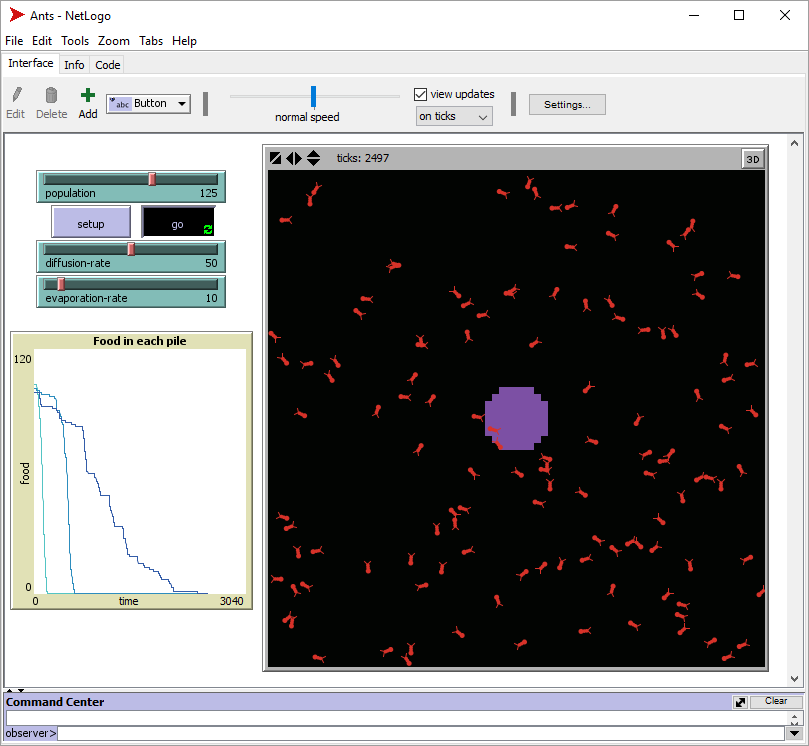 11
What We’ll Do
We’ll use NetLogo models to simulate water (agent) moving across a surface water system (patches).
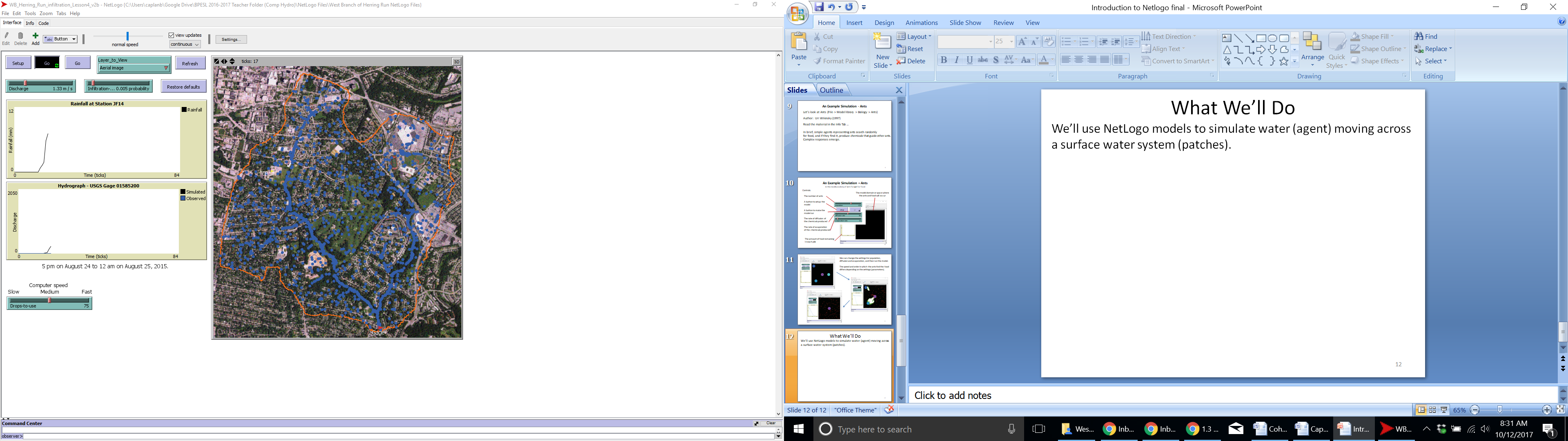 12